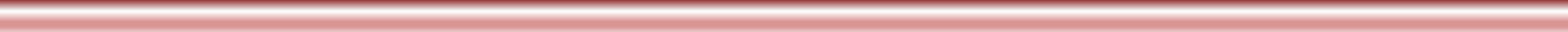 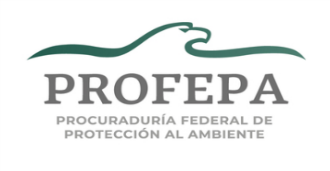 Delegación en el Estado de Tamaulipas
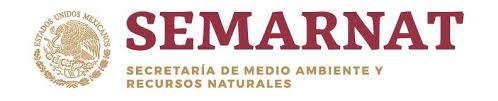 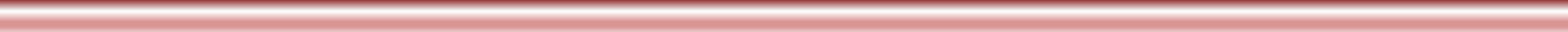 Procurador Federal de Protección al Ambiente
J11
5792
Subdelegación de Inspección de Recursos Naturales
Subdelegación Jurídica
6039
O31
6004
O31
Inspector General de ZOFEMAT
Departamento de Inspección
Departamento de Quejas, Denuncias y Comunicación
Departamento de Representación Regional B
6175
O23
O11
O11
6210
6188
O11
6251
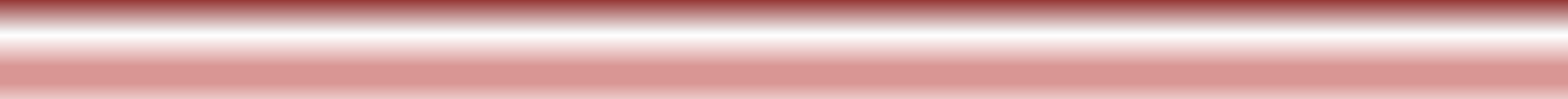